大阪ガス（OG）
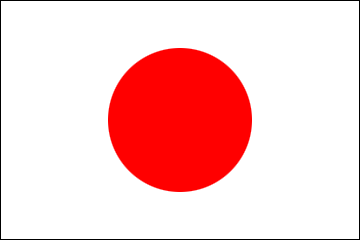 100%
Osaka Gas Singapore （OGS）
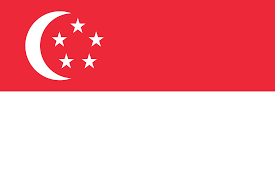 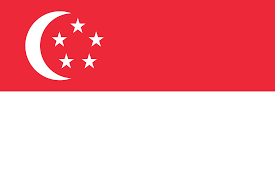 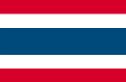 CITY GAS
（現地ガス会社）
日系メガバンク
現地出資会社
新日鉄住金エンジニアリング
タ　イ
シンガポール
49%
49%
30%
51%
51%
70%
City-OG Gas Energy Services（City-OG）
Osaka Gas Thailand
（OGT）
NS-OG Energy Solutions（NSET）
シンガポール産業用市場における
天然ガス需要開発および販売
タイにおけるユーティリティ関連事業
タイにおけるコージェネＥＳ事業
PTT (Group)
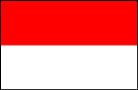 60%
40%
インドネシア
OGP Energy Solutions（OGPS）
Osaka Gas SingaporeJakarta Rep. Office
タイにおけるボイラ・工業炉導管ＥＳ事業
インドネシアにおける事業環境調査